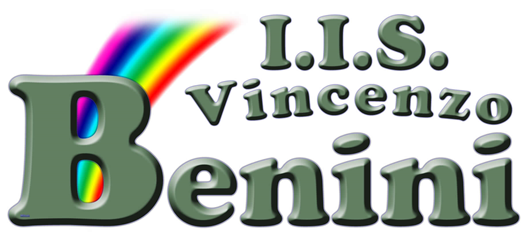 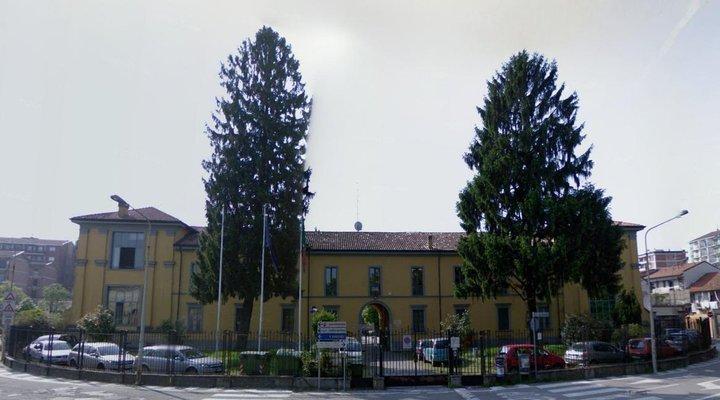 I.I.S. VINCENZO BENINI  
MELEGNANO (MI)
INCONTRO ORIENTATIVO CLASSI SECONDE TECNICO ECONOMICO11/01/2023
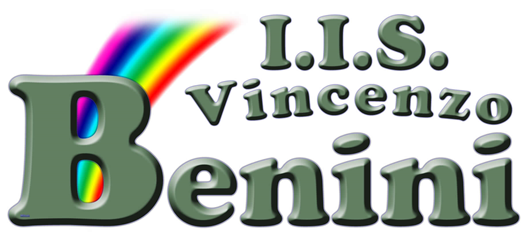 AFM
 AMMINISTRAZIONE
FINANZA E MARKETING
RIM
 RELAZIONI INTERNAZIONALI
PER IL MARKETING
ISTITUTO TECNICO ECONOMICO
SIA
 SISTEMI INFORMATIVI AZIENDALI
PREREQUISITI ITE:
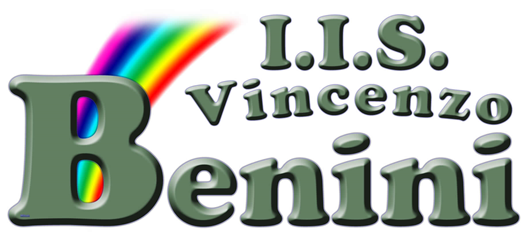 Chi si iscrive all’Istituto Tecnico Economico deve:
Avere un forte interesse per le discipline di natura giuridica ed economica
Dimostrare curiosità per le lingue e le culture straniere
Avere predisposizione per la tecnologia della comunicazione
Dimostrare capacità di riflessione critica e dialogo culturale
Mostrare interesse per il panorama geopolitico internazionale
Avere interesse nei vari campi del sapere, negli ambiti multiculturali e plurilinguistici
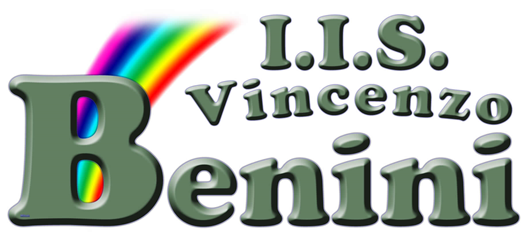 QUADRO ORARIO AFM
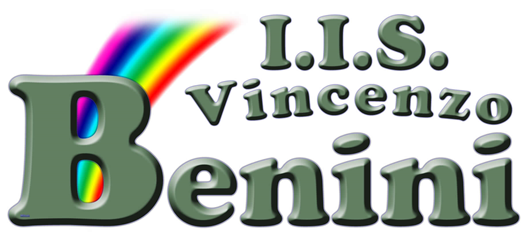 QUADRO ORARIO SIA
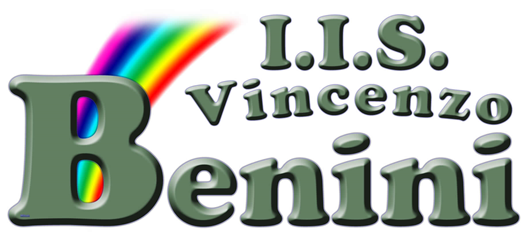 QUADRO ORARIO RIM
AFM «AMMINISTRAZIONE, FINANZA E MARKETING»
Sviluppa competenze nella gestione aziendale e nella lettura dei risultati aziendali, nella lettura di risultati aziendali e si focalizza su:
Strumenti della programmazione e del controllo di gestione, sistema delle rilevazioni aziendali, con il supporto di programmi di contabilità integrata e analisi dei risultati di gestione.
Funzioni di sistemi aziendali quali l’organizzazione, la pianificazione, la programmazione, l’amministrazione, la finanza e il controllo
Sviluppa la padronanza della normativa civilistica e fiscale, degli strumenti di marketing, dei prodotti assicurativo-finanziari, dell’economia sociale e la collaborazione alla gestione delle risorse umane.
Le competenze tecniche e professionali sono integrate e sostenute dalle competenze informatiche e linguistiche. L'acquisizione di competenze digitali consente alle studentesse e agli studenti di operare nel sistema informativo dell’azienda e di utilizzare le tecnologie e i software applicativi per la gestione integrata di amministrazione, finanza e marketing e per l'innovazione tecnologica ed organizzativa delle aziende.
SIA “Sistemi Informativi Aziendali” 
Vengono sviluppate le competenze relative alla gestione del sistema informativo aziendale, alla scelta e all’adattamento di software applicativi, alla realizzazione di nuove procedure, con particolare riguardo al sistema di archiviazione e comunicazione in rete e sicurezza informatica.
RIM - “Relazioni Internazionali per il Marketing” 
Si approfondiscono gli aspetti relativi alla gestione delle relazioni commerciali internazionali riguardanti differenti 
realtà geo-politiche e settoriali.
Si raggiungono le competenze necessarie a livello culturale, linguistico e tecnico. 
È previsto lo studio di una terza lingua.
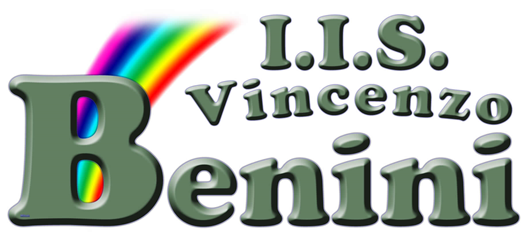 SBOCCHI PROFESSIONALI: ITE
1
MONDO DEL LAVORO
Aziende pubbliche e private
Banche e assicurazioni
Pianificazione marketing
Ricerche di mercato
Import-export
2
PROSEGUIMENTO STUDI
Economia e commercio
Marketing e analisi del mercato
Giurisprudenza
Scienze politiche
Scienze bancarie, finanziarie e assicurative
Mediazione linguistica e culturale
Marketing, comunicazione e mercati globali
Scienze umanistiche per la comunicazione
Scienze dell’Informazione
Ingegneria informatica-gestionale-telecomunicazioni
Economia, Statistica e Informatica per l’azienda